Serverová vlna pokračuje...
Ján Paulech
Server & Tools Business Group Lead
Microsoft Slovakia
Agenda – Ready to Sell
Windows Server 2008 - Virtualization
SQL Server 2008
DevTools
BizTalk 
Small Business Server / Essentials Business Server 2008 
System Center – management
Security

MS Learning, Technet
CAL Suites
…
2
Microsoft Virtualization A comprehensive set of virtualization products, from the data center to the desktop.Assets – both virtual and physical – are managed from a single platform.
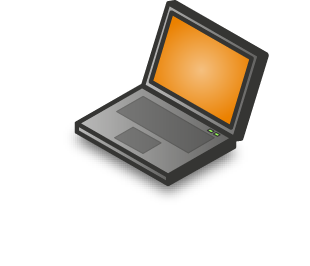 User State
Virtualization
Folder Redirection
Offline files
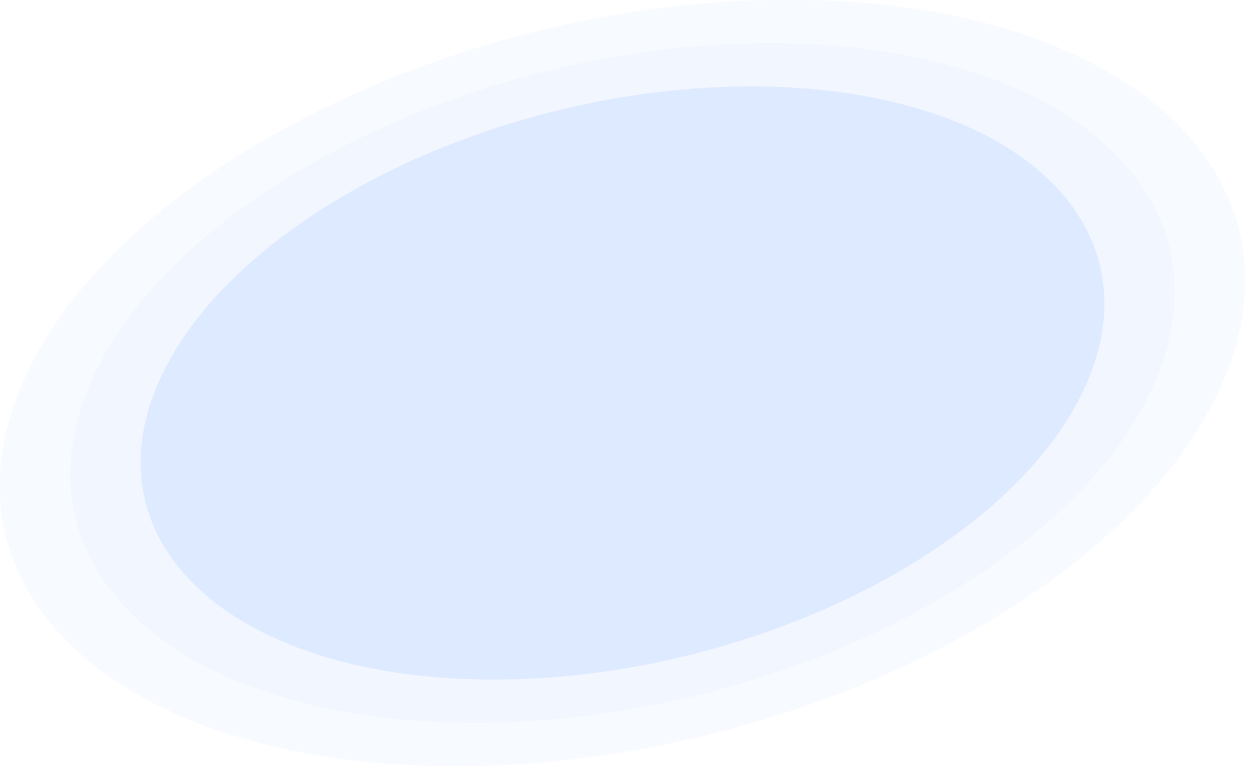 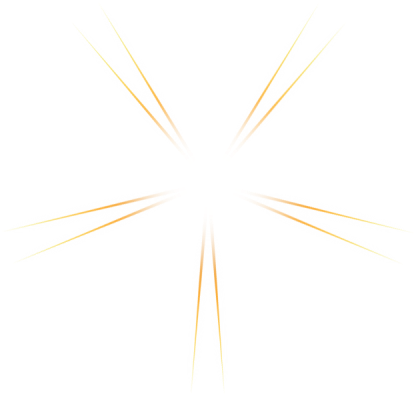 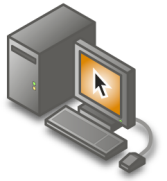 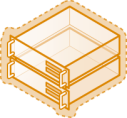 Server Virtualization
Presentation Virtualization
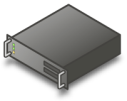 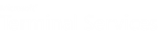 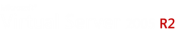 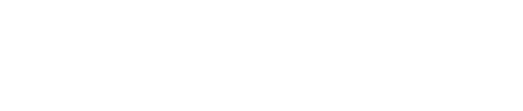 Desktop Virtualization
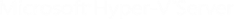 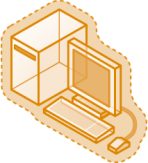 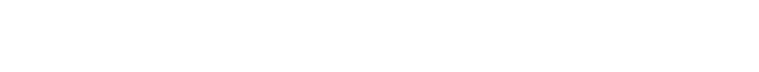 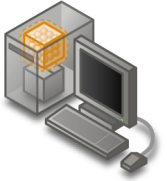 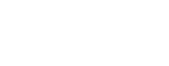 Application Virtualization
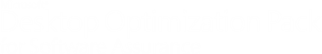 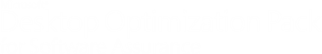 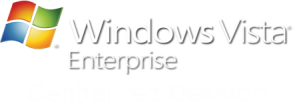 [Speaker Notes: …“Microsoft provides a full virtualization solution stack”…
Use the slide to present the breadth of Microsoft’s virtualization proposition
Focus the audience on Desktop Virtualization. I would recommend ignoring Presentation Virtualization at this point.]
Virtualization Road Map
Now
2008
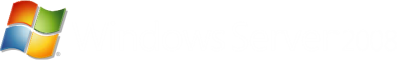 RTM
Microsoft Hyper-VServer 2008
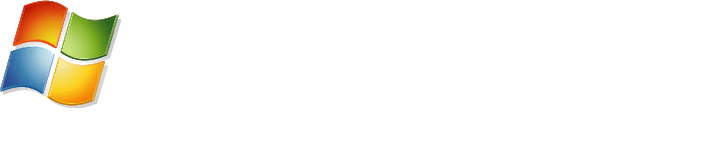 RTM
VMM 2007/VMM 2008 Beta
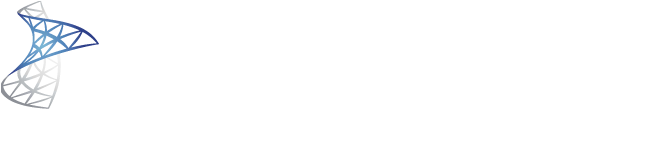 Oct 2008 RTM
MDOP w/SoftGrid 4.2
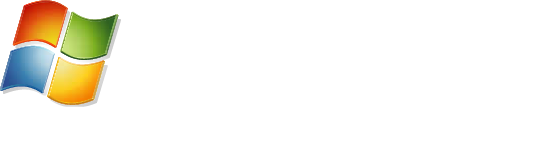 MDOP w/ MAV4.5
Updated w/ Server 2008 guest support
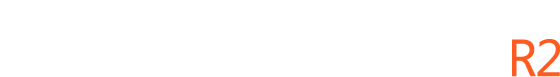 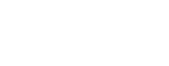 VirtualizationServer consolidation
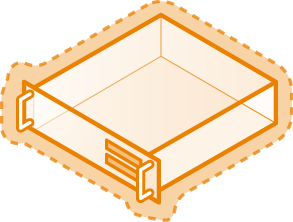 Challenge
Real Estate Costs
Management overhead
Lower server Utilization 
Power and Cooling Costs
Impact on Environment
Solution
Consolidated and Green Datacenter with Management
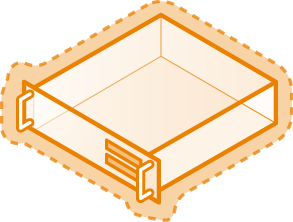 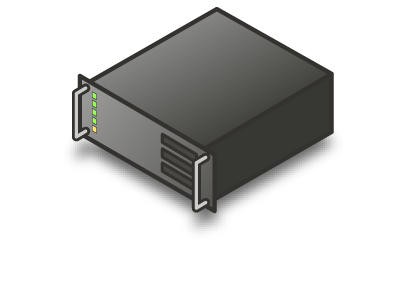 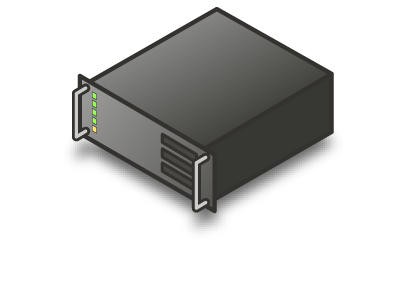 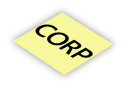 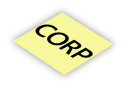 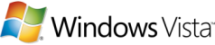 SQL
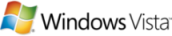 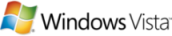 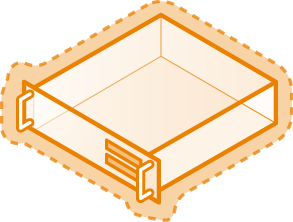 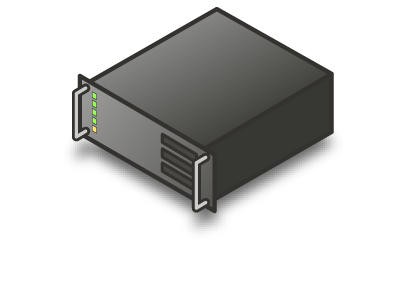 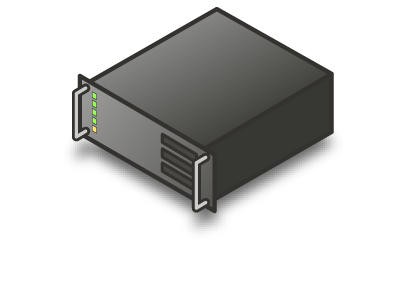 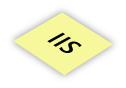 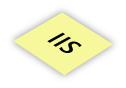 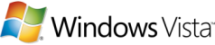 IIS
.NET
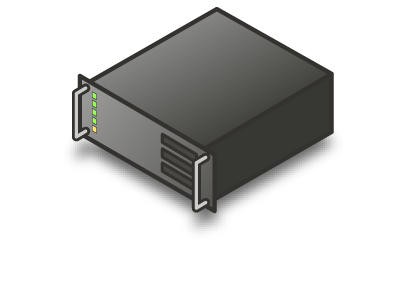 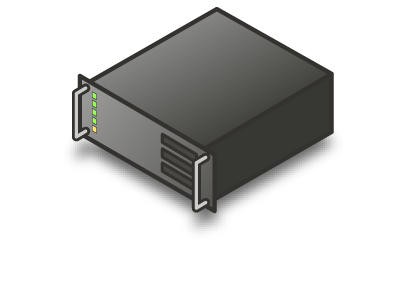 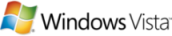 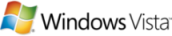 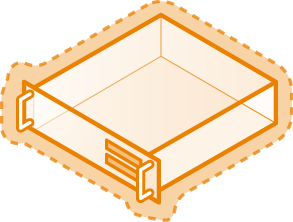 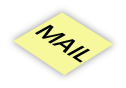 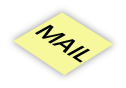 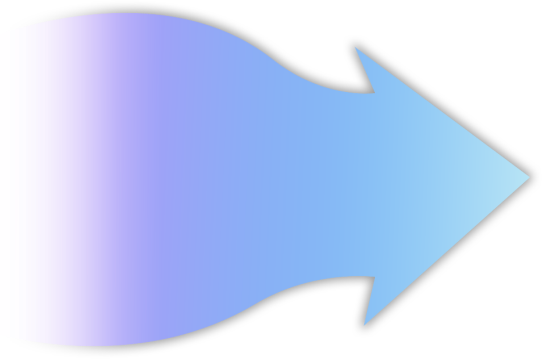 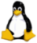 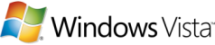 .NET
.NET
File & Print
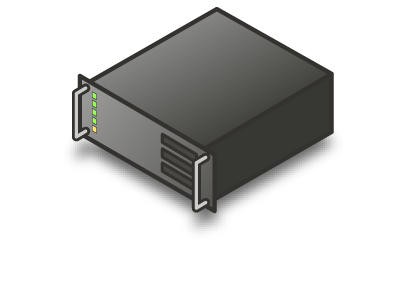 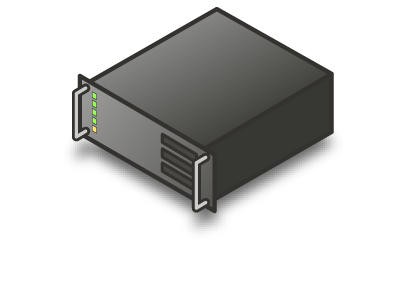 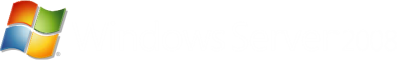 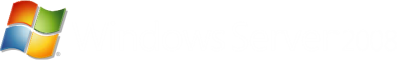 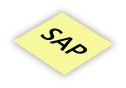 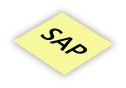 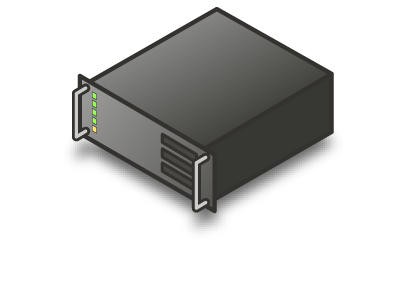 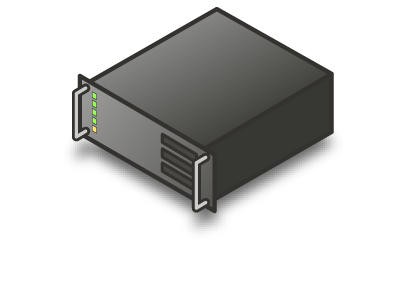 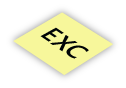 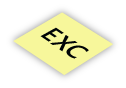 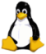 Hyper-V
Hyper-V
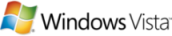 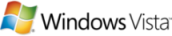 Oracle
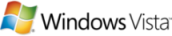 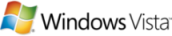 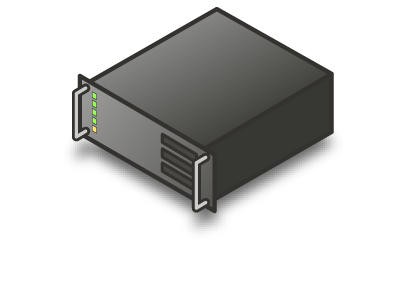 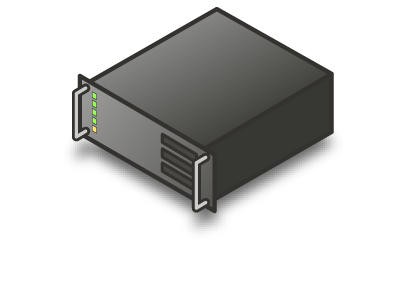 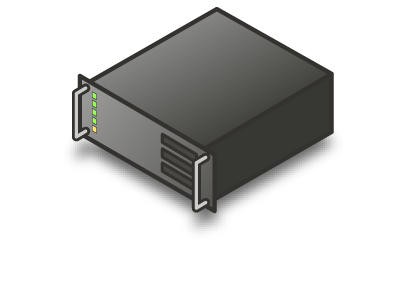 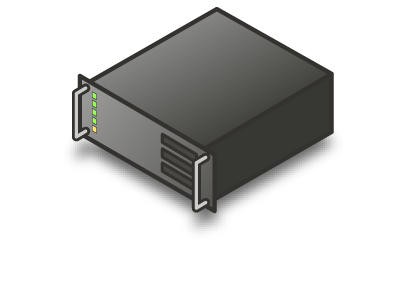 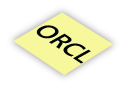 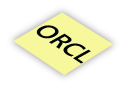 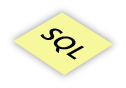 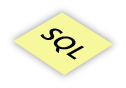 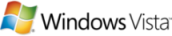 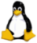 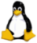 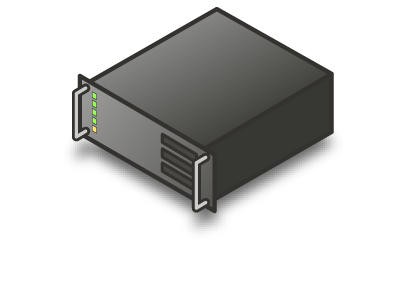 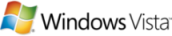 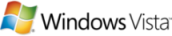 Hyper-V
VMM
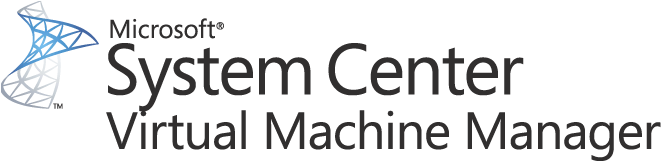 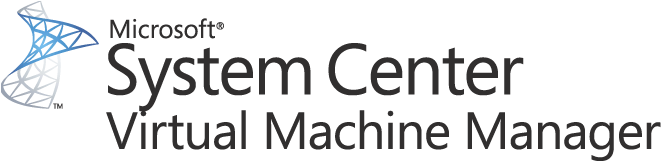 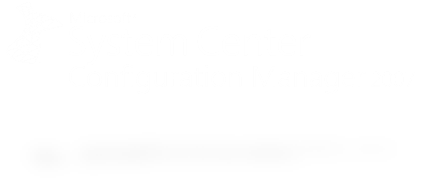 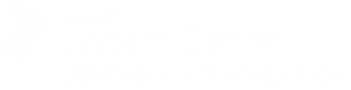 VirtualizationServer consolidation
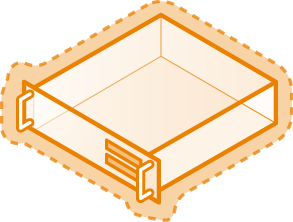 Challenge
Interoperability
Virtualization Cost 
Management Complexity
Solution
Consolidated and GreenDatacenter with Management
Coexistence with VMware
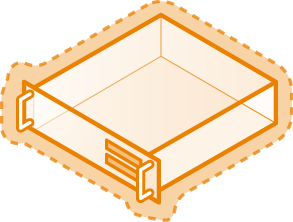 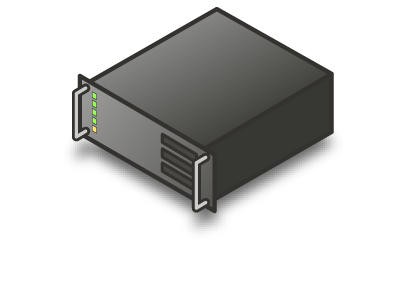 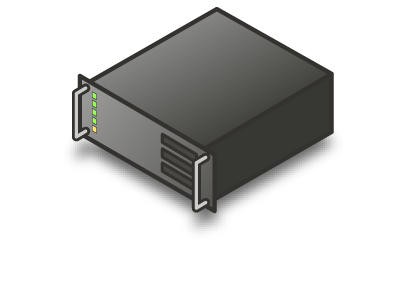 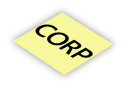 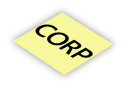 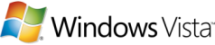 SQL
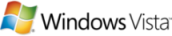 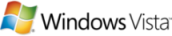 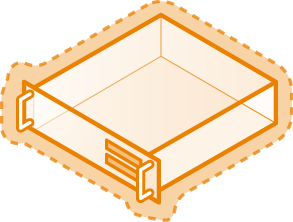 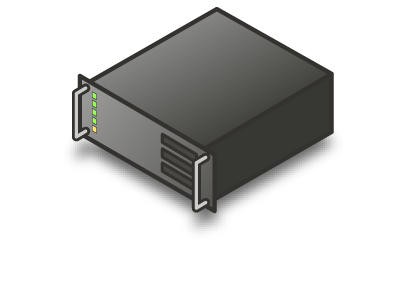 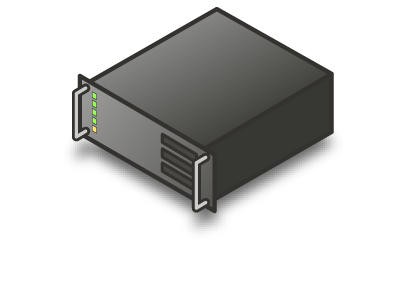 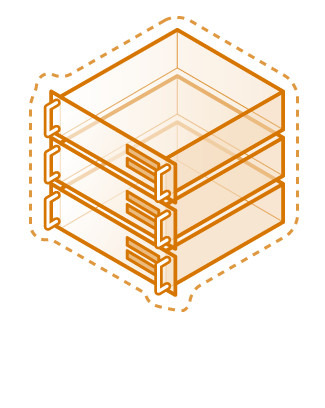 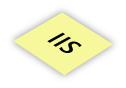 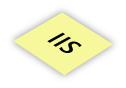 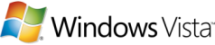 IIS
.NET
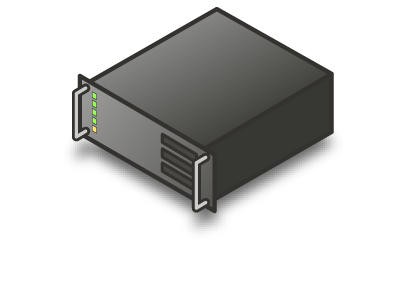 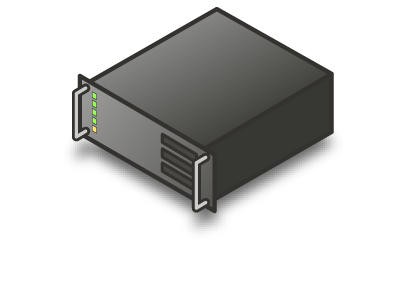 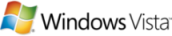 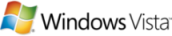 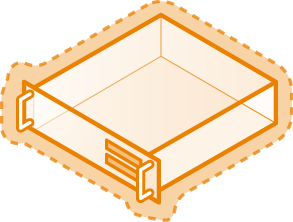 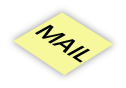 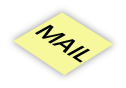 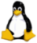 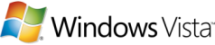 .NET
.NET
File & Print
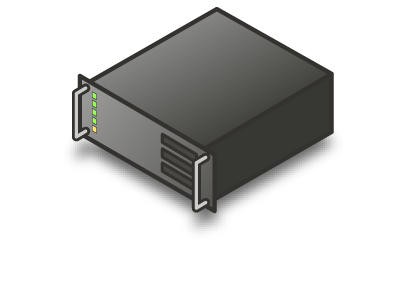 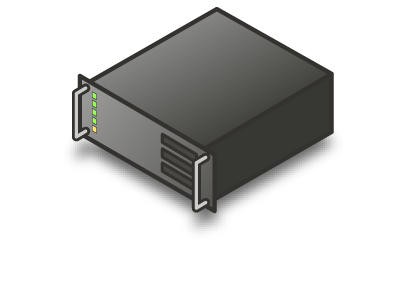 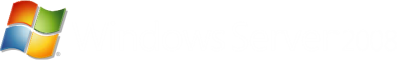 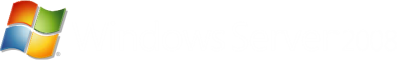 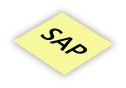 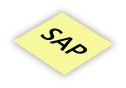 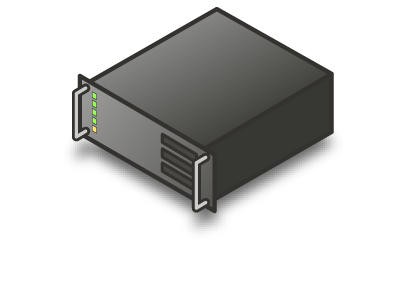 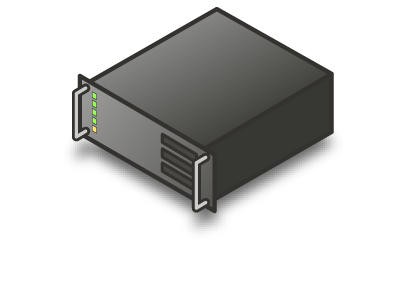 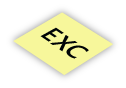 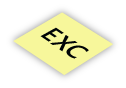 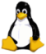 Hyper-V
Hyper-V
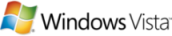 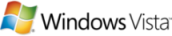 Oracle
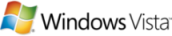 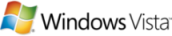 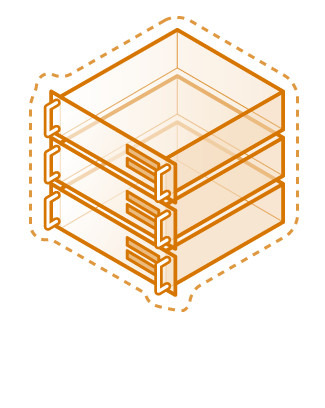 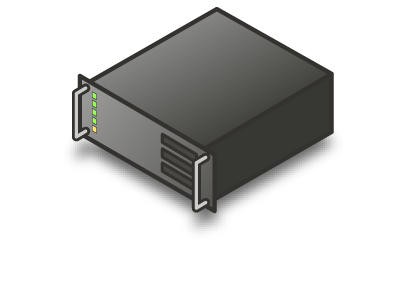 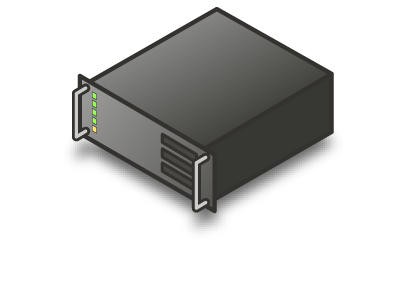 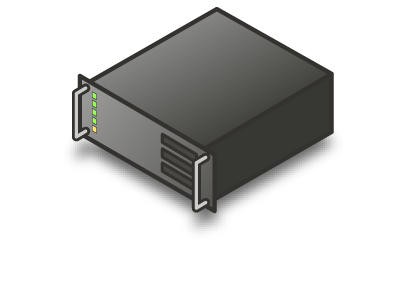 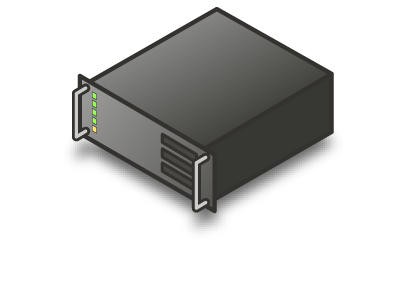 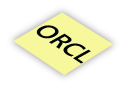 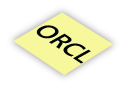 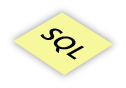 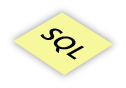 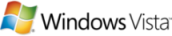 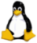 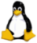 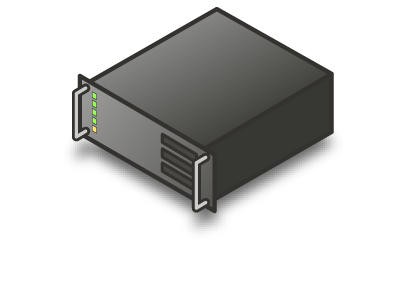 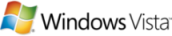 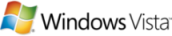 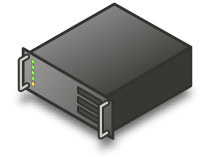 Hyper-V
VMM
VM Ware
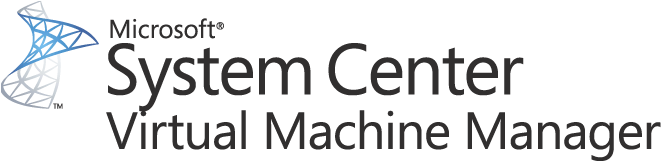 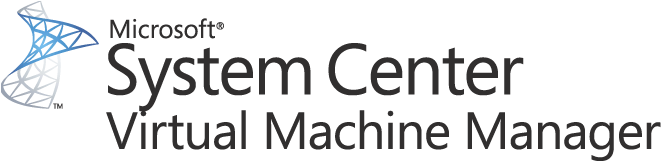 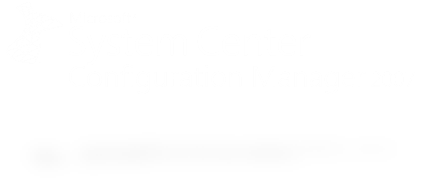 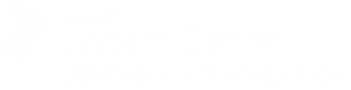 Virtual Machine Manager + Operations ManagerPerformance And Resource Optimization (PRO)
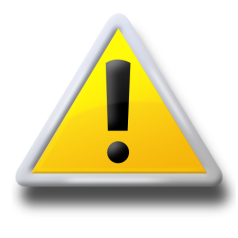 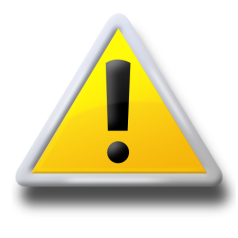 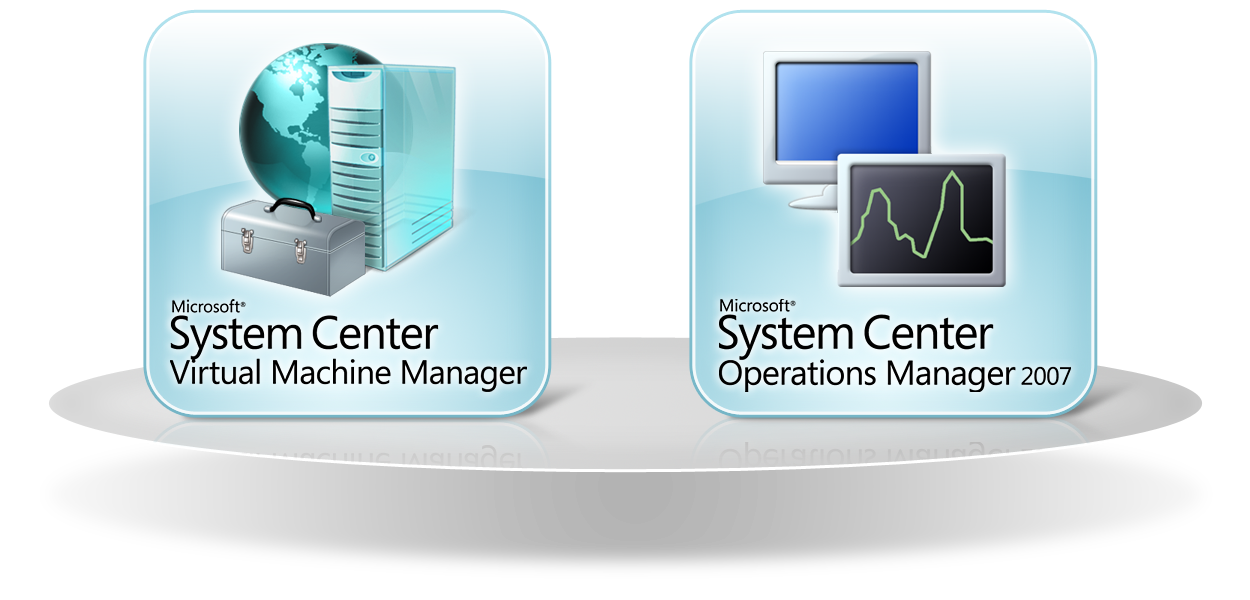 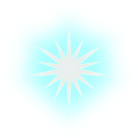 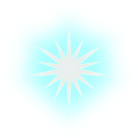 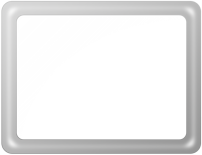 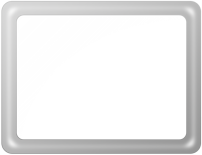 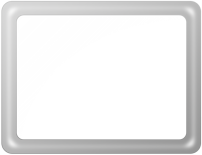 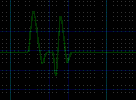 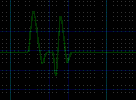 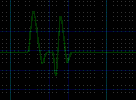 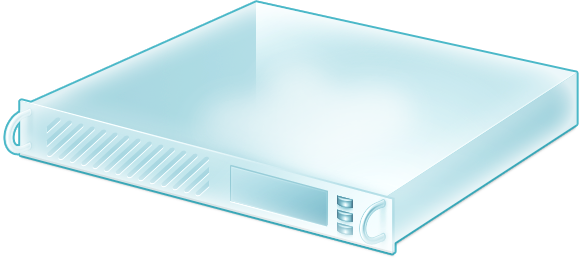 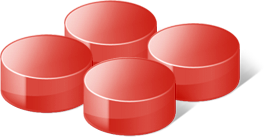 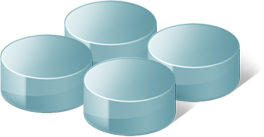 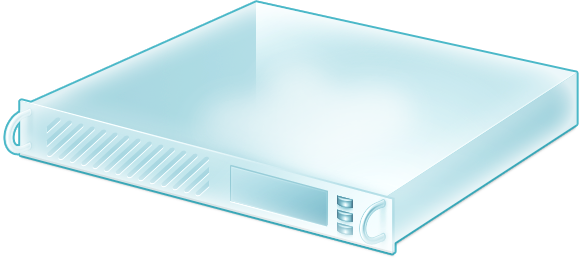 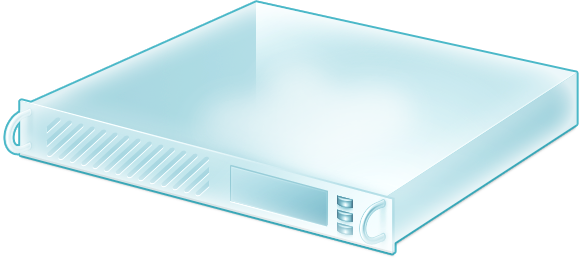 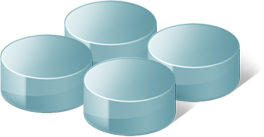 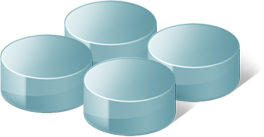 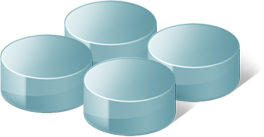 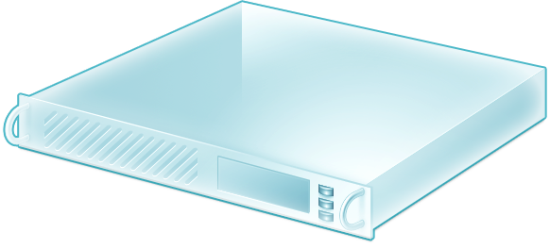 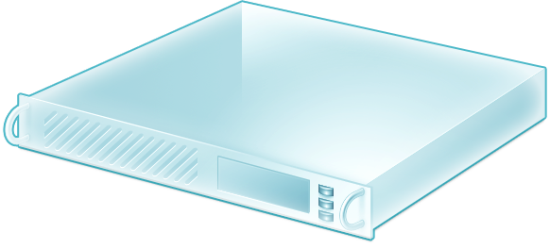 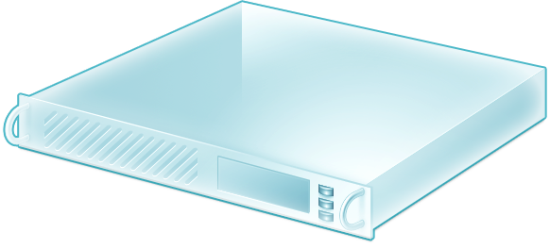 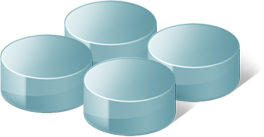 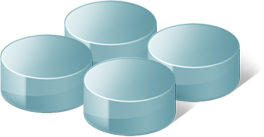 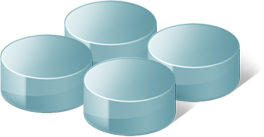 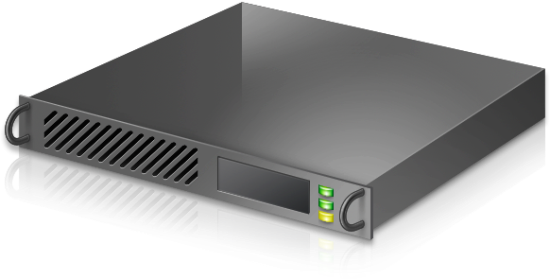 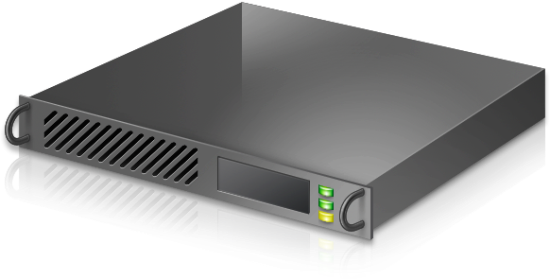 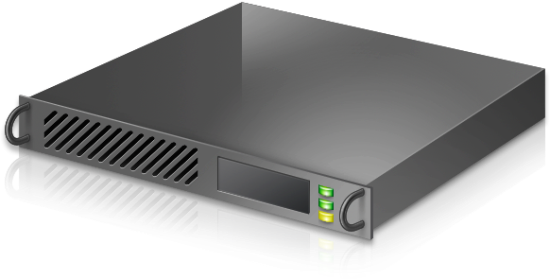 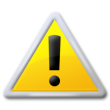 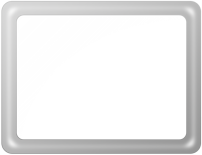 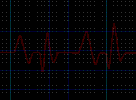 3 MS produkty pre virtualizáciu serverov ???
Hyper-V, feature of Windows Server 2008
Microsoft Virtual Server 2005
Microsoft Hyper-V Server
Instances of WS from separate WS Licenses
Instances of WS as part of WS license or separate licenses
Windows
Windows
Windows
Windows
Parent Partition
Virtual Server
Windows (parent partition)
Windows
Windows
Windows Server
Windows hypervisor
Windows hypervisor
Hardware
Hardware
Hardware
Hypervisor-based

Role in Server Core or full installation of Win Server 2008

Can be managed by SCVMM


Scenarios
Rich and robust virtualization
Hosted Virtualization product
 



Can be managed by SCVMM


Scenarios
Virtualization on 32-bit systems
Virtualization on systems with no support for IVT/AMD-V
Hypervisor-based

Windows hypervisor and other components, kernel, drivers

Can be managed by SCVMM


Scenarios
Basic virtualization 
Consolidation of Linux only workloads
9
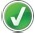 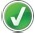 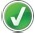 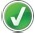 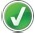 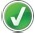 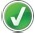 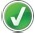 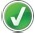 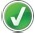 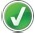 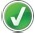 Odporúčaná virtualizačná platforma ???
Windows Server 2008 with Hyper-V
Windows Server 2008  Standard Edition
1 fyzické a 1 virtuálne OSE
Spúšťanie aplikácií vo fyzickom OSE
Spúšťanie aplikácií vo virtuálnom OSE
Aplikačný softvér
Aplikačný softvér
Aplikačný softvér
Aplikačný softvér
Windows Server
Windows Server
Hypervisor
Hypervisor
Windows Server
Serverový hardvér
Serverový hardvér
Oddelenie SW od HW !!!
1 fyzické a 4 virtuálne OSE
Windows Server 2008  Enterprise Edition
Spúšťanie aplikácií vo fyzickom OSE
Spustenie všetkých 4 virtuálnych prostredí OSE
Aplikačný softvér
Aplikačný softvér
Aplikačný softvér
Aplikačný softvér
Aplikačný softvér
Aplikačný softvér
Aplikačný softvér
Aplikačný softvér
Aplikačný softvér
Aplikačný softvér
Aplikačný softvér
Aplikačný softvér
Aplikačný softvér
Aplikačný softvér
Aplikačný softvér
Windows Server
Windows Server
Windows Server
Windows Server
Windows Server
Windows Server
Windows Server
Aplikačný softvér
Hypervisor
Serverový hardvér
Hypervisor
Windows Server
Windows Server
Serverový hardvér
Iba správa
Windows Server 2008 Datacenter / Itanium
1 fyzické + neobmedzený počet virtuálnych OSE
∞
…
Aplikačný softvér
Aplikačný softvér
Aplikačný softvér
Aplikačný softvér
Aplikačný softvér
Aplikačný softvér
Aplikačný softvér
Aplikačný softvér
Aplikačný softvér
Hypervisor
Aplikačný softvér
Serverový hardvér
Windows Server
Windows Server
Windows Server
Windows Server
Windows Server
Odporúčaná virtualizačná platforma ???
Windows Server 2008 with Hyper-V 
Datacenter Edition
Virtualizácia – MS SK FY09
Prípadové štúdie, referencie – MS podpora
Partnerské podujatia – MS co-sponsoring
Školenia pre partnerov (semináre, HOLy, certif.)
Agenda – Ready to Sell
Windows Server 2008 -Virtualization
SQL Server 2008
DevTools
BizTalk
SBS / EBS 2008 
System Center – management
Security
17
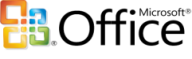 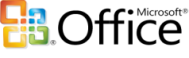 Your Data Any Place, Any Time
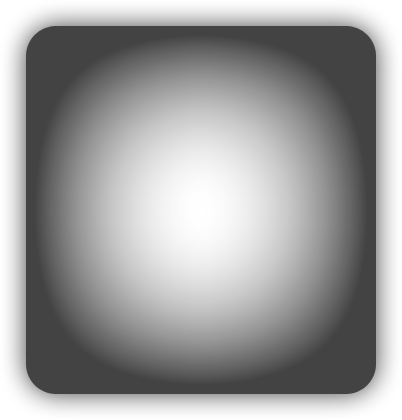 Enterprise Data Platform
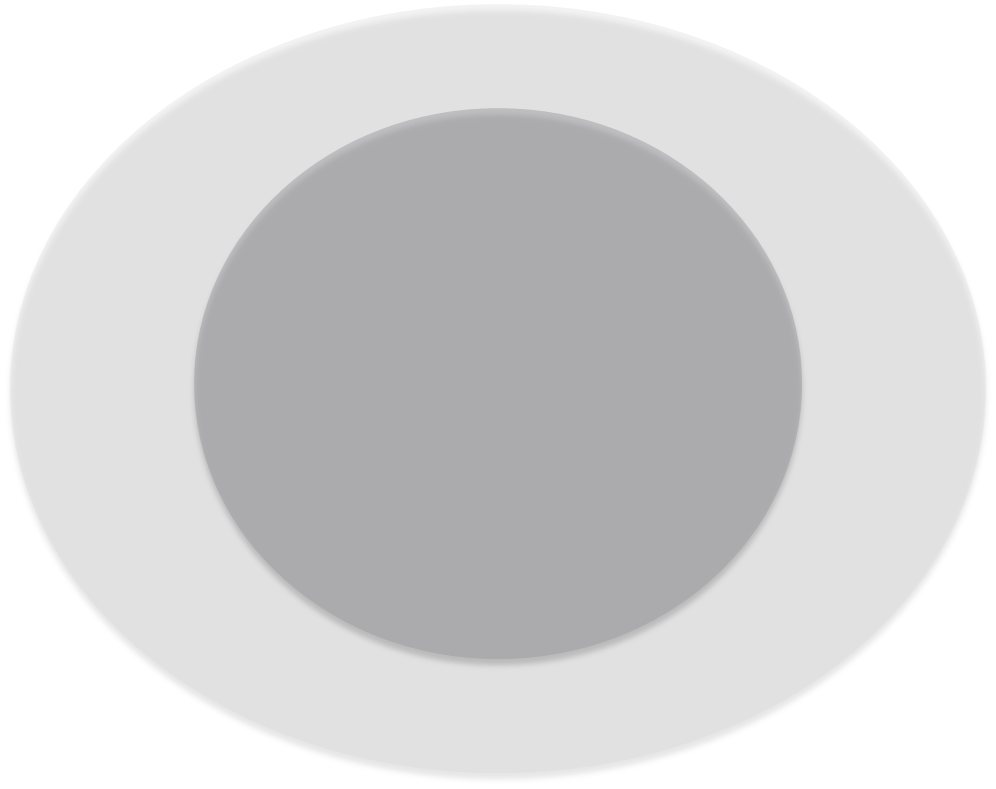 Services
Reporting
Integration
Entity Data Model
Analysis
Synch
Dynamic Development
Query
Search
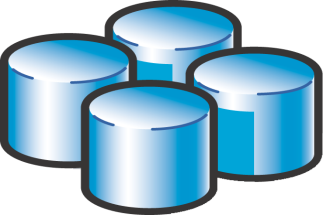 FILE
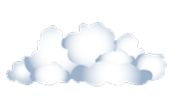 RDBMS
OLAP
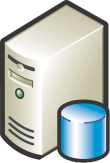 XML
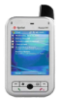 Beyond Relational
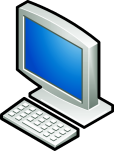 Mobile  and
Desktop
CloudStorage
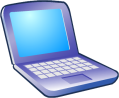 Datacenter
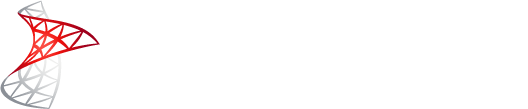 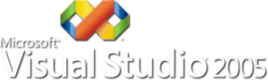 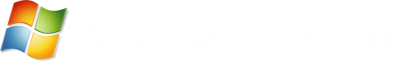 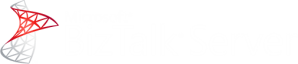 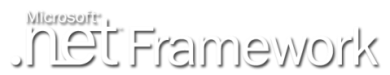 Pervasive Insight
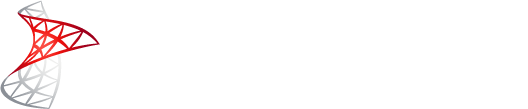 Intelligent
Integrate data 
Deliver relevant information
Drive actionable insights
Productive
Manage by policies
Simplify app development
Store any information
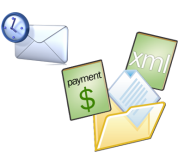 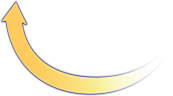 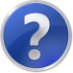 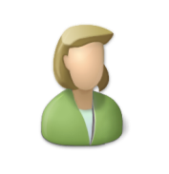 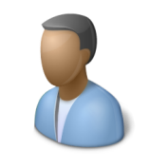 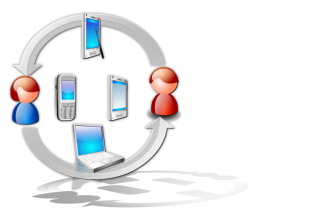 Trusted
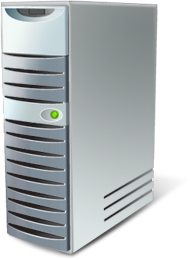 Protect your information
Ensure business continuity
Predictable response
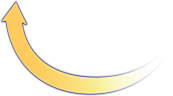 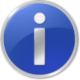 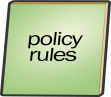 [Speaker Notes: SQL Server 2008 was released in August and is available to all customers!

SQL Server 2008 enables you to manage this data explosion with a trusted, productive and intelligent data platform.

SQL Server provides a trusted platform by providing the highest levels of security, reliability and scalability for your mission critical applications

SQL Server provides a productive platform by reducing the cost of managing your data with enterprise wide policies, bring applications faster to market with integrated development environment of Visual Studio and .NET Framework, consistent programming experience from device to the data center and the ability to manage wide variety of information with extended support for Documents, XML and Spatial information

SQL Server provides an intelligent data platform that delivers insights and information to all users within your organization with enterprise reporting and comprehensive analytics while delivering the information directly through Microsoft Office.]
SQL Server 2008 - Key Business Opportunities
Sell to 
New Customer
Migrate from Other Database
Upgrade Existing
Microsoft SQL Server
High Impact Service Opportunities with Microsoft SQL Server 2008
Enterprise Application Development and Integration
Business Intelligence
Data Warehousing
Server Consolidation & Optimization
Compliance
Mobile and Web Application
[Speaker Notes: This slide introduces the Partner “High Impact Service Opportunities” (Blue bars) that span across the different buying cycles.   

The three buying cycles are:
Upgrade existing SQL Servers (2005, 2000, 7.0 etc)
Migrate from competitive Database (Oracle, IBM DB 2, etc)
Identify a new customers that would benefit from SQL Server 2008

We will go into specific details on each of these High Impact Service Opportunities later in the presentation.]
Top Executive Priorities
Source: Gartner EXP (January 2008)
Microsoft Integrated BI Offering
DELIVERY
COLLABORATION
CONTENT MANAGEMENT
SharePoint Server
SEARCH
Reports
Dashboards
Excel 
Workbooks
Analytic
Views
Scorecards
Plans
END USER TOOLS & PERFORMANCE MANAGEMENT APPS
Excel
PerformancePoint Server
BI PLATFORM
SQL Server 
Reporting Services
SQL Server 
Analysis Services
SQL Server DBMS
SQL Server Integration Services
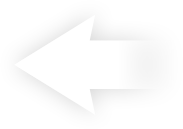 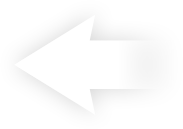 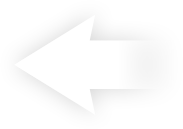 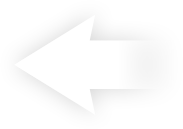 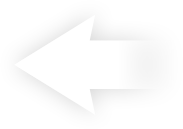 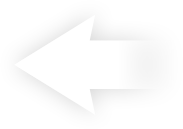 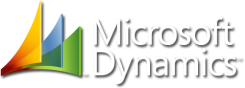 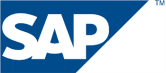 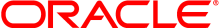 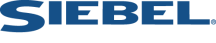 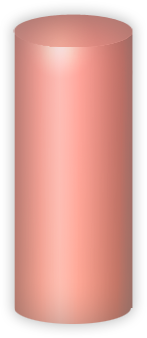 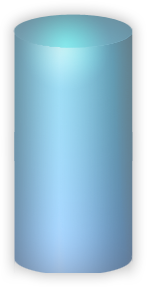 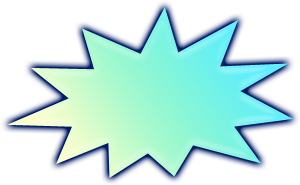 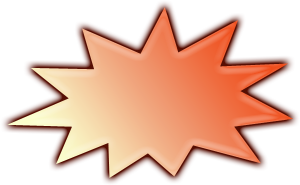 $329k
$348–464k
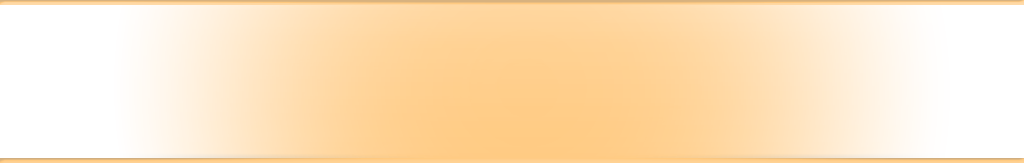 Manageability
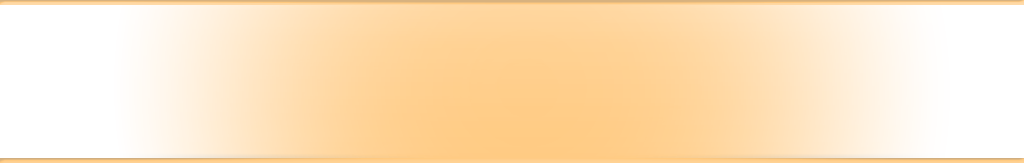 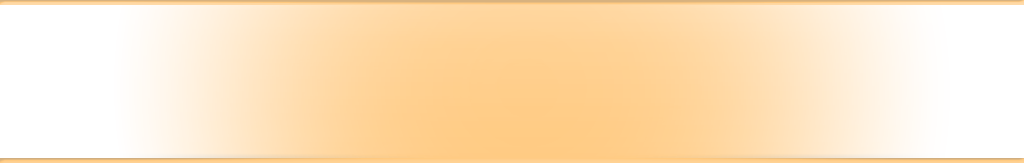 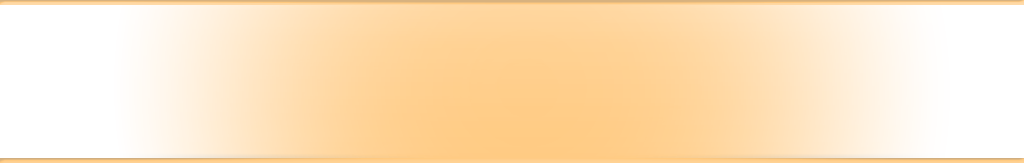 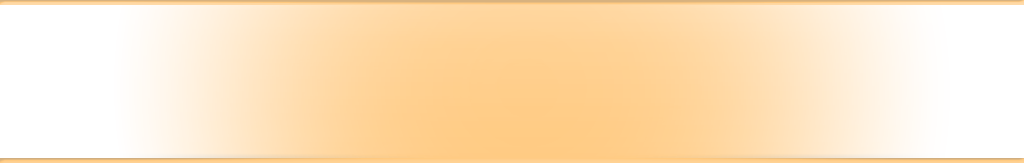 Business Intelligence
High Availability
Base Software
Multi-core
Comparative Pricing
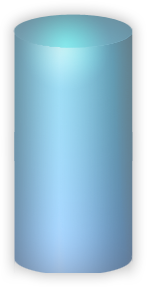 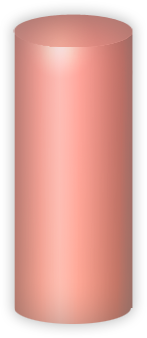 OLAP: $ 20kMining: $20k BI Bundle: $20k
OLAP: $35k
Warehouse: $75k
Cube Views: $9.5k
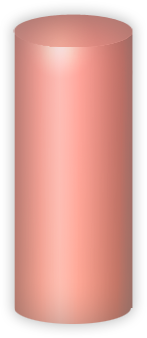 Data Guard: $116k
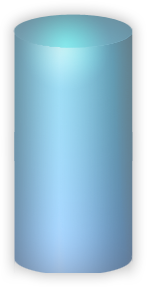 Recovery Expert: $10k
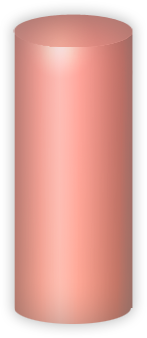 Tuning Pack: $3kDiagnostic Pack: $3kPartitioning: $10k
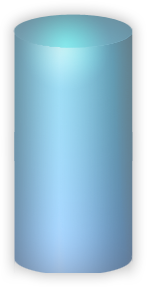 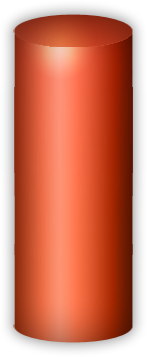 PerformanceExpert: $10k
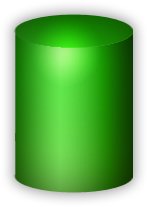 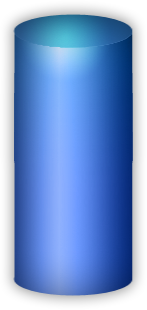 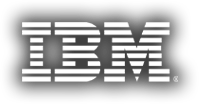 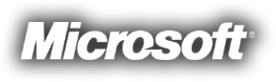 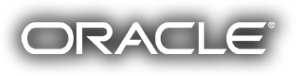 $25k
$40k
$25k
*Estimated retail pricing as of November, 2005 (SQL Server 2005)
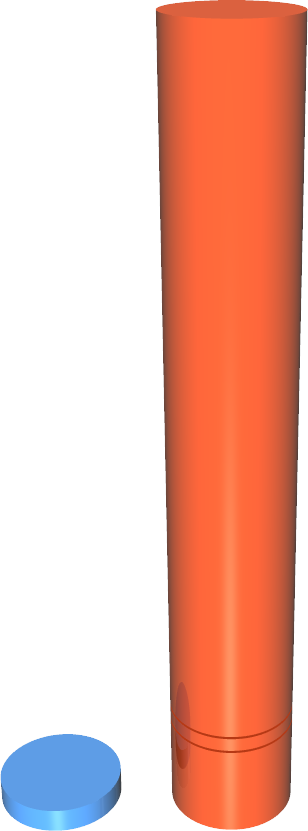 $1,398K
14x
Compare prices in scenarios
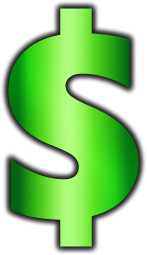 BIEE Suite Plus 
$1,364K
BUSINESS INTELLIGENCE Scenario
DATA WAREHOUSING Scenario
OLTPScenario
$528K 10x
$494K 10x
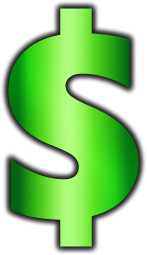 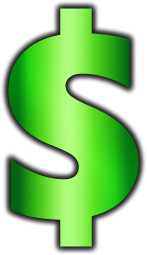 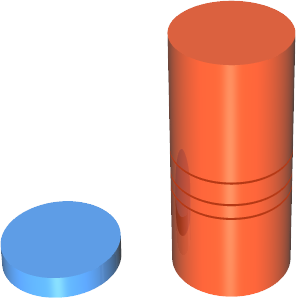 Remote Mirroring 
$264K
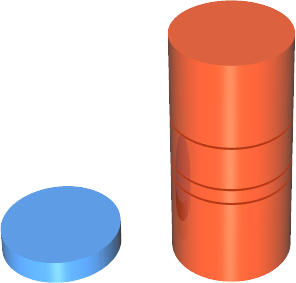 BI: OLAP & DM
$184K
Security 
$46K
Partitioning Compression 
$92K
$100K
$50K
$50K
Manageability
$28K
Manageability
$28K
Manageability
$28K
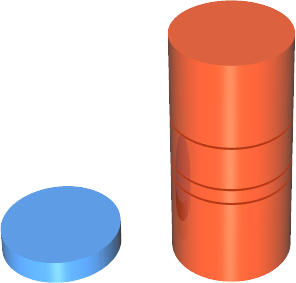 Performance Point
$50K
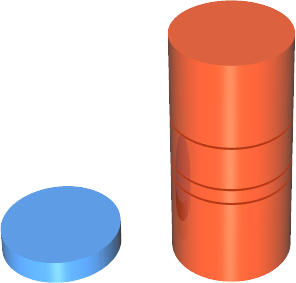 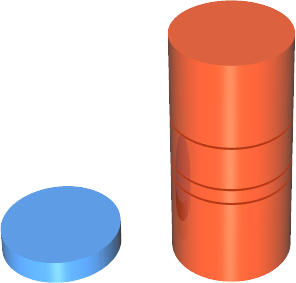 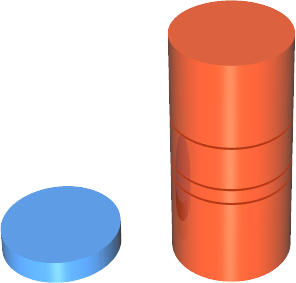 SQL Server 2008
$50K
SQL Server 2008
$50K
SQL Server 2008
$50K
Oracle 11g
$190K
Oracle 11g
$190K
Oracle 11g
$190K
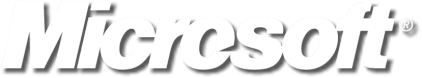 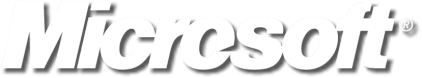 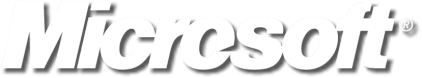 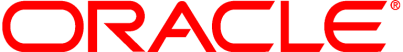 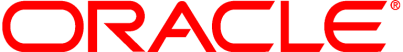 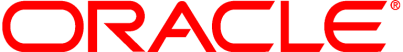 Note: 1. the price comparison is based on a server with 2 proc, 4 core ; see slide notes for details; based on public prices
          2. Comparison is between SQL Server 2008 Enterprise Edition and Oracle 11g  Enterprise Edition
[Speaker Notes: “When you take a look at it, good things happen to good people.  One of the greatest gifts we've been given in years is Oracle just recently decided to raise the price 15 to 20 percent across the board on all their products.  And my favorite quote here is from the CIO in India, Oracle can afford to hike prices like this, because people can't change their database environment overnight.  The CIOs I know, if you're going to raise prices across the board 15 to 20 percent, most of the great CIOs in the world will say, watch me.
 
The thing that I would tell you here, with the tough economic, and challenging economic environments that all of us have, when you raise prices, and put it on your Web site, across the board 15 to 20 percent, you're either extremely bold and confident, or something else.  And I'll let you figure out what the something else is.  But, when you look at the delta that we have with SQL, it is unbelievable.  Just take a look at this, these are list prices, no Oracle discount, but these are their list prices.  And when you look at this from a data warehousing standpoint, almost $500,000 to $50,000, business intelligence, $528,000 to $50,000, online transaction processing $1.3 million to $50,000.
 
Now, I don't know about you but I love to compete with great products at a cheaper price.  It makes up for a lot of opportunities.  So the big challenge, our go do, which is want I talked to our field about, our go do, ours, yours and mine, is let's go win some Oracle databases.  Let's save customers money.  Can we do that.   We're going to do that, and we're going to have a lot of fun doing it.”

As this builds - This shows you a comparison between SQL 2008 EE vs. Oracle 11g EE across 3 different scenarios – Data Warehousing, BI & Online Transaction Processing, running in a 2 proc, quad core server.
Data came directly from Oracle’s public price list
Pricing for SQL Server 2008 EE: $25K / proc (or $50K for 2 proc)
Important take away here – SQL server includes a huge amount of value for customers in the box
We give customers the flexibility and choice for the workloads they need to run at one price point 
Not only do we lead in price – we win in benchmarks & security
This is a prime time for use to Win Share from Oracle

Prices are taken from Oracle public price lists: http://www.oracle.com/corporate/pricing/technology-price-list.pdf

SQL Server 2008 EE: $25K / proc (or $50K for 2 proc)
PPS Server pricing: $20K per server plus $30K for unlimited external connector http://www.microsoft.com/business/performancepoint/howtobuy/default.aspx
PPS system requirement: http://www.microsoft.com/business/performancepoint/productinfo/systemrequirements.aspx 

DATA WAREHOUSING SCENARIO:
Oracle database 11g EE: $47.5K / per every 2 cores = $190K for 2 procs with 4 core
Manageability: two packs: diagnostics and tuning packs. $3.5K / proc (per 2 cores), so $14K per pack, total $28K
Partitioning option: $11.5K / proc(2 cores) = $46K
Compression option: $11.5K / proc(2 cores) = $46K
OLAP option: $23K/proc, total $92K
Data mining option: $23K/proc, total $92K
TOTAL: $494K

BUSINESS INTELLIGENCE SCENARIO:
Oracle database 11g EE: $47.5K / per every 2 cores = $190K for 2 procs with 4 core
Manageability: two packs: diagnostics and tuning packs. $3.5K / proc (per 2 cores), so $14K per pack, total $28K
BI EE Suite Plus: $295K/proc (2 cores), or $1,180K
TOTAL: $1,398K

OLTP SCENARIO
Oracle database 11g EE: $47.5K / per every 2 cores = $190K for 2 procs with 4 core
Manageability: two packs: diagnostics and tuning packs. $3.5K / proc (per 2 cores), so $14K per pack, total $28K
Advanced Security: $11.5K/proc (2 cores), total $46K
subtotal: $264K
HA: it is calculated as 2x the base cost, as mirroring requires additional license, so 2x $264K
It is even MORE if you add RAC to this scenario, as each RAC/proc (2 cores) is $23K, so it would add $92K for this single server
TOTAL: $528K]
Even with an 80% discount,Oracle still more expensive
BUSINESS INTELLIGENCE Scenario
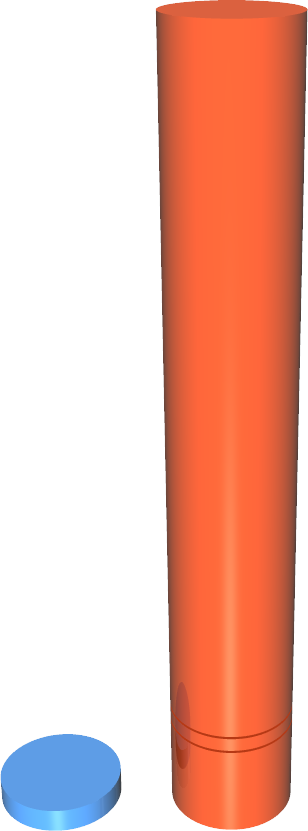 DATA WAREHOUSING Scenario
OLTPScenario
$317K
3x
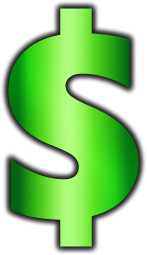 BIEE Suite Plus 
$273K
$106K
2x
$99K
2x
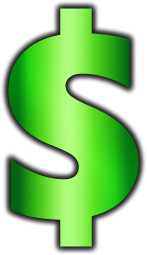 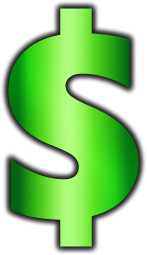 Remote Mirroring 
$53K
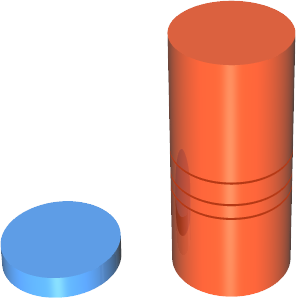 $100K
BI: OLAP & DM
$37K
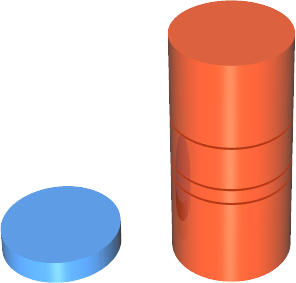 Partitioning Compression 
$18K
Security 
$9K
$50K
$50K
Manageability
$6K
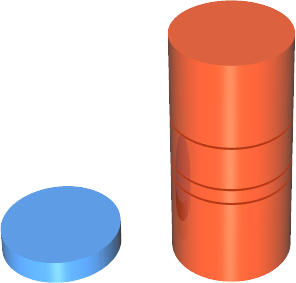 Performance Point
$50K
Manageability
$6K
Manageability
$6K
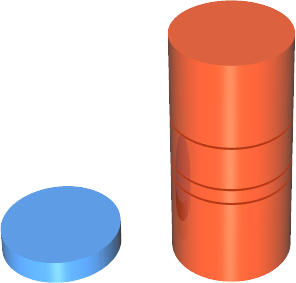 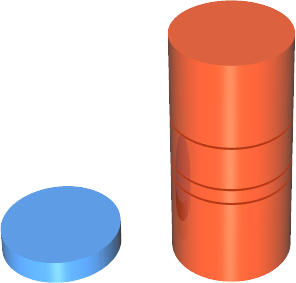 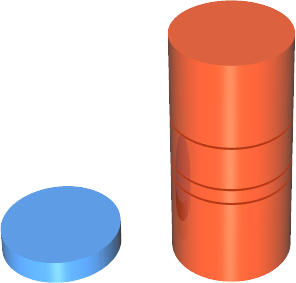 SQL Server 2008
$50K
SQL Server 2008
$50K
SQL Server 2008
$50K
Oracle 11g
$38K
Oracle 11g
$38K
Oracle 11g
$38K
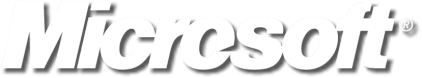 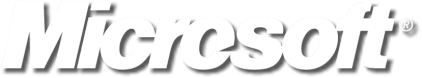 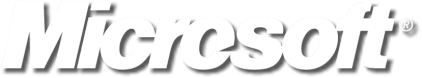 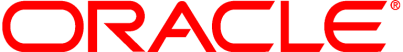 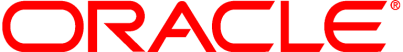 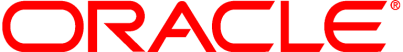 Note: 1. the price comparison is based on a server with 2 proc, 4 core ; see slide notes for details; based on public prices
          2. Comparison is between SQL Server 2008 Enterprise Edition and Oracle 11g  Enterprise Edition
[Speaker Notes: Let’s talk about Oracle “discounts”. Many customers do not pay full price for Oracle software. Oracle pricing structure is set up for negotiation and the better the customer negotiates, the lower the price will be. For example, some companies helped Oracle by writing some software and in return, they do not pay for Oracle licenses. Amazon, is a good example, where they helped Oracle develop what is now called Oracle Enterprise Manager Grid Control.

So let’s say that you are a great negotiator (and are not in a position to help Oracle write software like Amazon did). And let’s say that you are able to negotiate a massive 80% discount for your Oracle license! Even with that extreme discount, SQL Server full price is still a better value than Oracle. In fact, at that discount, Oracle still costs ~300% more than SQL Server.

Prices are taken from Oracle public price lists: http://www.oracle.com/corporate/pricing/technology-price-list.pdf

SQL Server 2008 EE: $25K / proc (or $50K for 2 proc)
PPS Server pricing: $20K per server plus $30K for unlimited external connector http://www.microsoft.com/business/performancepoint/howtobuy/default.aspx
PPS system requirement: http://www.microsoft.com/business/performancepoint/productinfo/systemrequirements.aspx 

DATA WAREHOUSING SCENARIO:
Oracle database 11g EE: $47.5K / per every 2 cores = $190K for 2 procs with 4 core
Manageability: two packs: diagnostics and tuning packs. $3.5K / proc (per 2 cores), so $14K per pack, total $28K
Partitioning option: $11.5K / proc(2 cores) = $46K
Compression option: $11.5K / proc(2 cores) = $46K
OLAP option: $23K/proc, total $92K
Data mining option: $23K/proc, total $92K
TOTAL: $494K
80% Discount = $99K
3 Year Support (22% L) = $99K + $108K per year X 3 years = $423K

BUSINESS INTELLIGENCE SCENARIO:
Oracle database 11g EE: $47.5K / per every 2 cores = $190K for 2 procs with 4 core
Manageability: two packs: diagnostics and tuning packs. $3.5K / proc (per 2 cores), so $14K per pack, total $28K
BI EE Suite Plus: $295K/proc (2 cores), or $1,180K
TOTAL: $1,398K
80% Discount = $317K
3 Year Support (22% L) = $317K + $348K per year X 3 years = $1,361K

OLTP SCENARIO
Oracle database 11g EE: $47.5K / per every 2 cores = $190K for 2 procs with 4 core
Manageability: two packs: diagnostics and tuning packs. $3.5K / proc (per 2 cores), so $14K per pack, total $28K
Advanced Security: $11.5K/proc (2 cores), total $46K
subtotal: $264K
HA: it is calculated as 2x the base cost, as mirroring requires additional license, so 2x $264K
It is even MORE if you add RAC to this scenario, as each RAC/proc (2 cores) is $23K, so it would add $92K for this single server
TOTAL: $528K
80% Discount = $106K
3 Year Support (22% L) = $106K + $116K per year X 3 years = $454K]
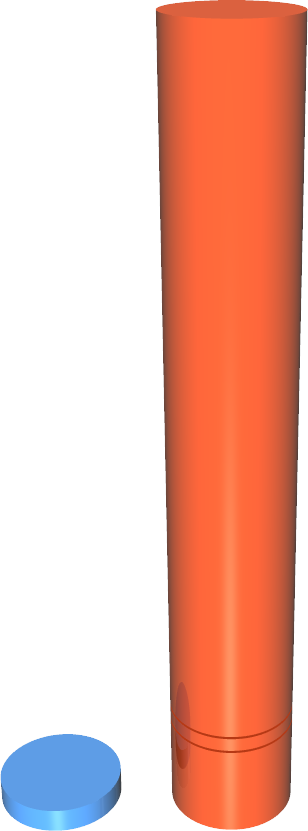 $1,361K
8x
3 years of support
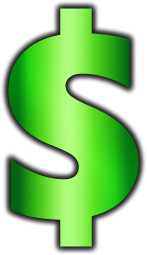 Year 3
$348K
BUSINESS INTELLIGENCE Scenario
DATA WAREHOUSING Scenario
OLTPScenario
Year 2
$348K
$454K
5x
$423K5x
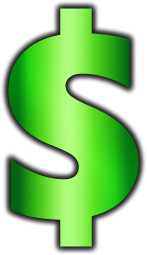 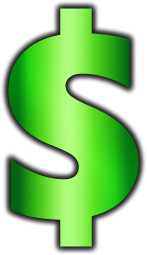 Year 1
$348K
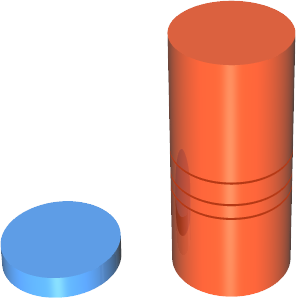 Year 3
$116K
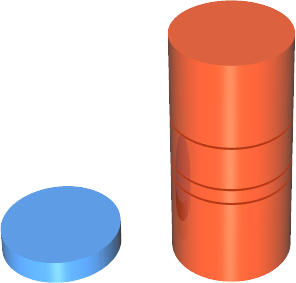 Year 3
$108K
$175K
Year 2
$116K
Year 2$108K
$88K
$88K
Year 1
$116K
Performance Point
$50K + $37.5K SA
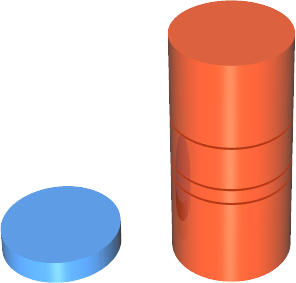 Year 1
$108K
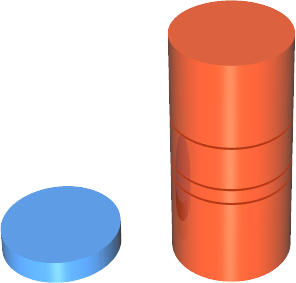 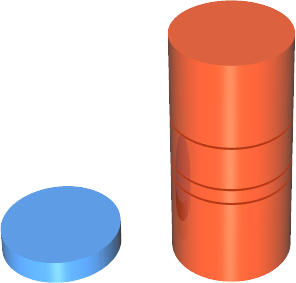 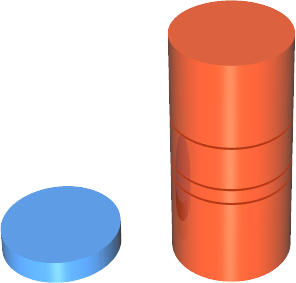 SQL Server 2008
$50K + $37.5K SA
SQL Server 2008
$50K + $37.5K SA
SQL Server 2008
$50K + $37.5K SA
80% discount
$99K
80% discount
$106K
80% discount
$317K
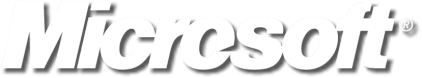 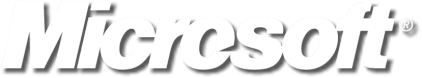 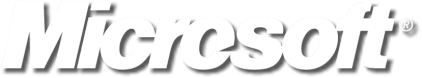 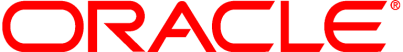 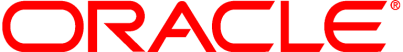 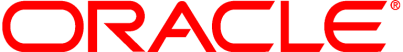 Note: 1. the price comparison is based on a server with 2 proc, 4 core ; see slide notes for details; based on public prices
          2. Comparison is between SQL Server 2008 Enterprise Edition and Oracle 11g  Enterprise Edition
[Speaker Notes: How about support? Oracle almost always requires customers to purchase support (22% of License) and they rarely discount the support. This slide is based on feedback from our Microsoft field from TR6.

Prices are taken from Oracle public price lists: http://www.oracle.com/corporate/pricing/technology-price-list.pdf

SQL Server 2008 EE: $25K / proc (or $50K for 2 proc)
3 year support (25%L) = $50K + $12.5K per year X 3 years = $88K
For SQL + PPS, 3 year support (25% L) = $100K + $25K per year X 3 years = $175K

DATA WAREHOUSING SCENARIO:
Oracle database 11g EE: $47.5K / per every 2 cores = $190K for 2 procs with 4 core
Manageability: two packs: diagnostics and tuning packs. $3.5K / proc (per 2 cores), so $14K per pack, total $28K
Partitioning option: $11.5K / proc(2 cores) = $46K
Compression option: $11.5K / proc(2 cores) = $46K
OLAP option: $23K/proc, total $92K
Data mining option: $23K/proc, total $92K
TOTAL L: $494K
22% L: $108K
80% Discount = $99K
3 Year Support (22% L) = $99K + $108K per year X 3 years = $423K

BUSINESS INTELLIGENCE SCENARIO:
Oracle database 11g EE: $47.5K / per every 2 cores = $190K for 2 procs with 4 core
Manageability: two packs: diagnostics and tuning packs. $3.5K / proc (per 2 cores), so $14K per pack, total $28K
BI EE Suite Plus: $295K/proc (2 cores), or $1,180K
TOTAL L: $1,398K
22% L: $348K
80% Discount = $317K
3 Year Support (22% L) = $317K + $348K per year X 3 years = $1,361K

OLTP SCENARIO
Oracle database 11g EE: $47.5K / per every 2 cores = $190K for 2 procs with 4 core
Manageability: two packs: diagnostics and tuning packs. $3.5K / proc (per 2 cores), so $14K per pack, total $28K
Advanced Security: $11.5K/proc (2 cores), total $46K
subtotal: $264K
HA: it is calculated as 2x the base cost, as mirroring requires additional license, so 2x $264K
It is even MORE if you add RAC to this scenario, as each RAC/proc (2 cores) is $23K, so it would add $92K for this single server
TOTAL L: $528K
22% L : $116K
80% Discount = $106K
3 Year Support (22% L) = $106K + $116K per year X 3 years = $454K]
Oracle: Unbreakable?
#    of CVE – Software Flaws
Two-thirds of Oracle DBAs don’t apply security patches
January 14, 2008 Computerweek

http://www.computerworld.com/action/article.do?command=viewArticleBasic&articleId=9057226
http://www.sentrigo.com/press_releases-newsid-39.htm
Source:  NIST National Vulnerability Database
Notes:  Update as of 07/16/2008. 
Vulnerabilities are included for SQL Server 2000 , SQL Server 2005 . Oracle  (8i, 9i, 9iR2, 10g, 10gR2,11g)
Query for Oracle was run with vendor name: ‘Oracle’ ,  and product name: ‘any’ (all database product name variations were queried) .
Query for Microsoft  was run with vendor name: ‘Microsoft ‘ ; product name: ‘Microsoft SQL Server’;  version name: ’Any’
We are counting NIST CVE – Software Flaws (Each CVE might include more than one Oracle vulnerabilities)
Ďalšia známa výhoda proti Oracle ?
Jediný vývojový nástroj
Visual Studio 2008
Microsoft Has A Single Development Tool
Agenda – Ready to Sell
Windows Server 2008 - Virtualization
SQL Server 2008
DevTools
BizTalk
SBS / EBS 2008 
System Center – management
Security
30
New Application Platform Support 
New Hyper-V Virtualization Support
Improved Failover Clustering
New Web Services Registry 
New Line of Business Adapters
Enhanced Host Systems Integration
Enhanced Business Activity Monitoring
Enhanced Enterprise Service Bus (ESB) Guidance 
Business to Business Integration
Enhanced Support for EDI and AS2 Protocols
Updated SWIFT Support
New Mobile RFID Platform and device management
New Application Lifecycle Management (ALM) support
Enhanced Developer Productivity
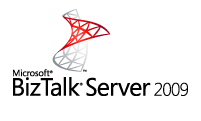 SQL Server 2008 Energy Day14.oct 2008 Aupark
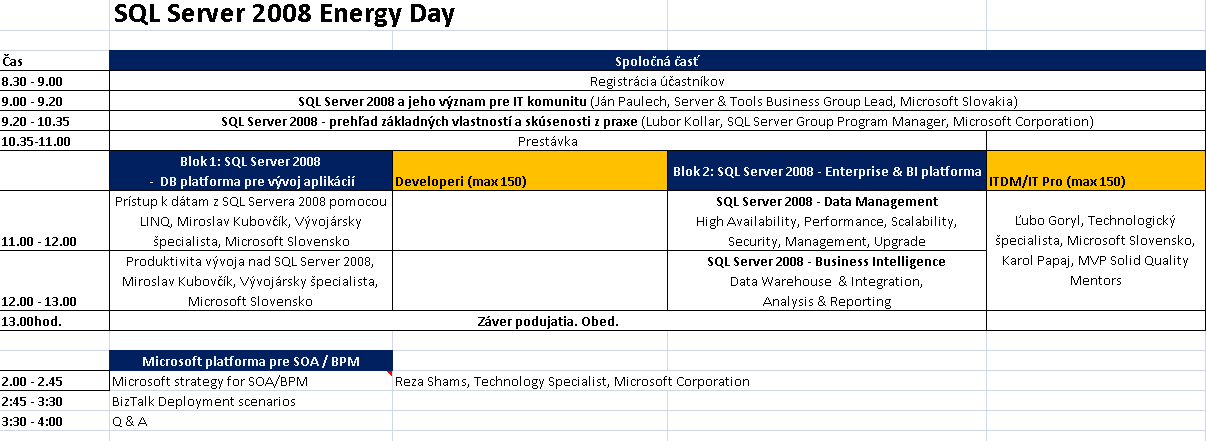 Registrácia cez www.microsoft.com/slovakia
Agenda – Ready to Sell
Windows Server 2008 - Virtualization
SQL Server 2008
DevTools
BizTalk
SBS / EBS 2008 
System Center – management
Security
33
Windows Small Business Server 2008
Standard
Premium
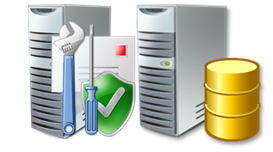 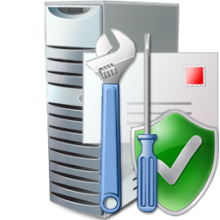 Windows Server 2008 Standard
Windows SharePoint Services 3.0
Microsoft Exchange Server 2007 Standard Edition
Microsoft Forefront Security for Exchange Server
Windows Server Update Services 3.0 
Windows Live OneCare for Server
Integration with Office Live Small Business
Standard plus a second server running...
Windows Server 2008 Standard
Microsoft SQL Server 2008 Standard
WS Terminal Services
1 product, 1 price, 1 CAL
5 Step Setup takes 30 minutes
Hosted security and marketing services
Supports 
75 users or devices
Windows Essential Business Server 2008
Standard
Premium
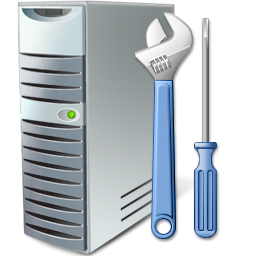 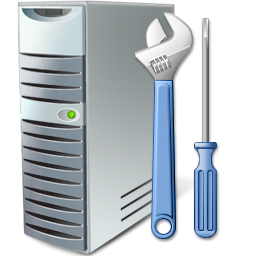 Management Server
Windows Server 2008
Networking
Active Directory
File and Print
Windows SharePoint Services 3.0 compatible
Microsoft System Center Essentials 2007
Security Server
Windows Server 2008 Standard technologies
Microsoft Exchange Server 2007 Standard Edition
Forefront Threat Management Gateway, Medium Business Edition
Messaging Server
Windows Server 2008 Standard technologies
Microsoft Exchange Server 2007 Standard Edition
Microsoft Forefront Security for Exchange Server
Standard, Plus…
Database Server
Windows Server 2008 Standard
Microsoft SQL Server 2008 Standard
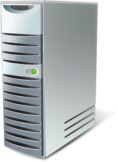 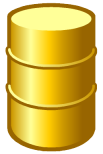 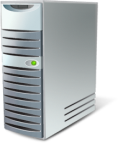 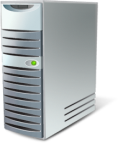 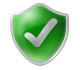 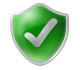 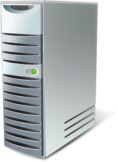 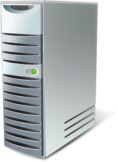 Supports 
300 users or devices
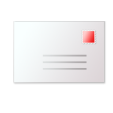 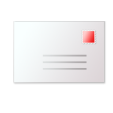 Unified, extensible Console
1 product, 1 price, 1 CAL
300+ pages of best practices built in
Integrated setup and Migration
Windows SBS 2008 Pricing
Affordable solution for SB customers with 35-45% discount compared to standalone
Partners can earn higher license margins for initial deployment
Customers can affordably scale with reduced CAL cost, single CALs, flexible CAL
*Estimated Retail Price in USD
[Speaker Notes: Key Message: SBS 2008 bundle is a bargain. 

Instructor: Point to Discounts in column four (4) and comment on the simplicity.

Timing: 4 mins.

Slide Transition Note: Now let’s dig deeper into EBS2008 pricing.

We revisit the pricing and I want to highlight the great value of SBS 2008. Look at the implicit and effective discount associated with SBS 2008 versus purchasing the individual standalone components. 

Additional facts are: 
Affordable solution for SB customers with 35-45% discount compared to standalone
Partners can earn higher license margins for initial deployment
Customers can affordably scale with reduced CAL cost, single CALs, flexible CAL option

Slide Transition Note: Now let’s dig deeper into EBS2008 pricing.]
Windows EBS 2008 Pricing
Easier to install, migrate and use products and technologies they already buy
Make advanced technologies consumable and usable by IT Generalist
Simplify licensing – one product, one price, one CAL
Pricing that is more attractive, compared to buying separately
*Estimated retail price in USD
[Speaker Notes: Key Message: Observe EBS 2008 implicit discounts. 

Instructor: Focus on the Discount column and other benefits

Timing: 2 min.

Slide Transition Note: More pricing analysis where we compare product generations– let’s take a look!

This slide states it simply. EBS is approximately 30% cheaper than the standalone products.

Questions? 

Slide Transition Note: More pricing analysis where we compare product generations– let’s take a look!]
SBS / EBS 2008
SBS/EBS licencovanie - obed 
SBS Roundtable - 14:30

 Partnerské školenia v MS 

 SBS / EBS distributor roadshow
Agenda – Ready to Sell
Windows Server 2008 - Virtualization
SQL Server 2008
DevTools
BizTalk
SBS / EBS 2008 
System Center – management
Security
39
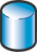 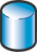 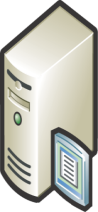 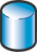 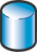 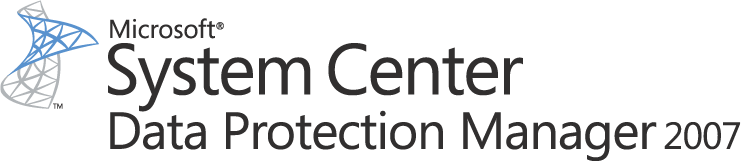 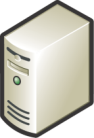 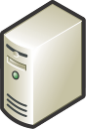 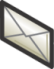 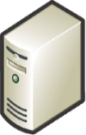 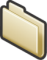 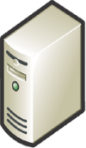 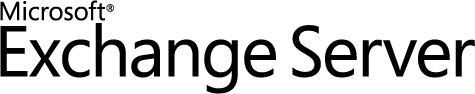 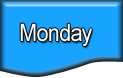 Disk-based 
RecoveryOnline Snapshots(up to 512)
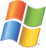 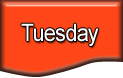 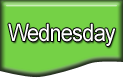 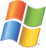 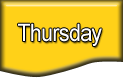 Active Directory®
System State
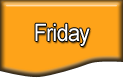 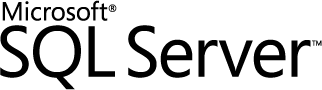 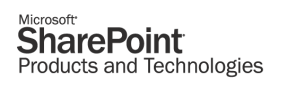 Up to Every 15 minutes
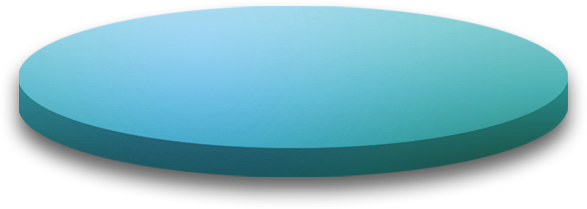 DPM 2007
With Integrated Disk & Tape
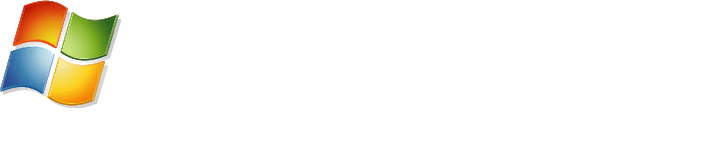 Tape-based 
Archive
Offline Tape
Windows Server 2003
Windows Server 2008
     file shares and directories
Windows XP
Windows Vista
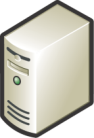 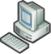 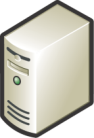 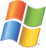 DPM 2007
Continuous Data Protection for Windows Application and File Servers
Rapid and Reliable Recovery from disk instead of tape
Advanced Technology for enterprises of all sizes
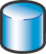 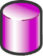 Disaster Recovery Staging
Svr1
P2V – Physical to Virtual weekly … VMM
P2V – Physical to Virtual weekly … VMM
P2V – Physical to Virtual weekly … VMM
Data Protection every 15 minutes … DPM
System State daily … DPM
Data Protection every 15 minutes … DPM
System State daily … DPM
Data Protection every 15 minutes … DPM
System State daily … DPM
SVR1
data
Hyper-V
VMM 2008
DPM 2007 SP1
Svr2
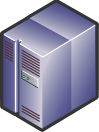 SVR2
data
Svr3
SVR3 data
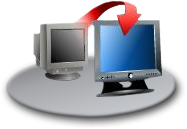 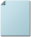 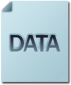 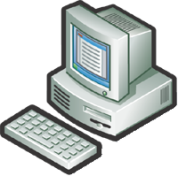 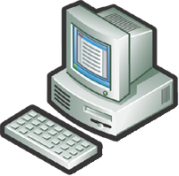 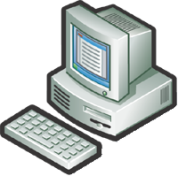 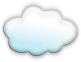 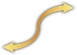 Managing The Server Lifecycle
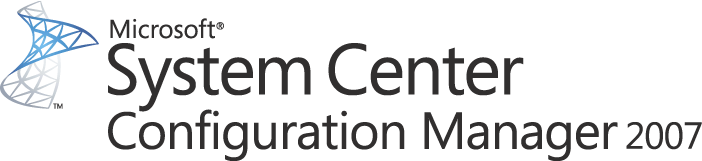 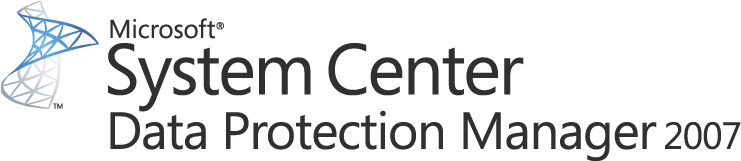 Hardware Provisioning
Backup
Live host level virtual machine backup
In guest consistency
Rapid recovery
Patch management and deployment
OS and application configuration management
Software upgrades
Server ManagementSuite Enterprise
Virtual Workload Provisioning
Disaster Recovery
End to end service management
Server  and application health monitoring & management
Performance reporting and analysis
Virtual machine management
Server consolidation and resource utilization optimization
Conversions:  P2V and V2V
OS / Software Deploy, Patching and State Mgmt
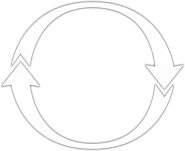 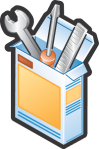 Performance and Health Monitoring
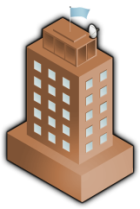 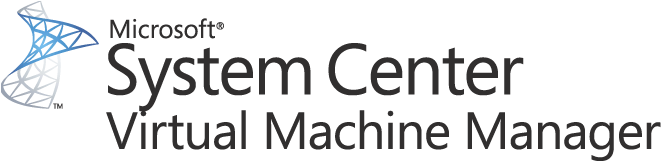 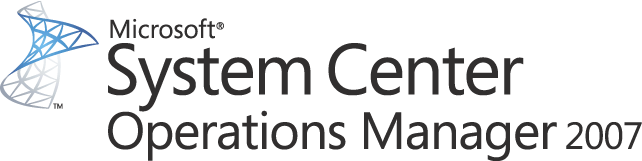 [Speaker Notes: Key points
The SMSE provide an entire suite of applications for the physical and virtual world.

When it comes to the management of the server lifecycle, we must look at all the tasks required for both physical and virtual systems.  First, we have System Center Configuration Manager 2007, which provides patch management and deployment, OS and Application configuration, and system compliance to both physical and virtual servers.  In a purely virtualization role, System Center Virtual Machine Manager 2008 bring Centralized virtual machine management, allowing for simple server consolidation and better resource utilization and optimization.  VMM 2008 can even convert existing physical machines into virtual machines dynamically, easing the consolidation of servers.  With System Center Operations Manager 2007, we have end-to-end monitoring of servers and desktops.  With that, we get server and application workloads health monitoring and management.  Finally, with System Center Data Protection Manager 2007, you get live host level virtual machine backup along with the backup of the actual data and workloads within the Virtual Machines themselves.

All four of these System Center products are available in the Server Management Suite Enterprise, or SMSE, a single solution for virtualization management.  With the SMSE, you get the tools for complete server management, from physical to virtual.]
Management - summary
Attach DPM to every SQL Server
Attach DPM to every Exchange Server

Sell VMM to Microsoft / VMWare virtualization
Upsell to SMSE

System Center – partnerské školenia a HOLy
System Center – customer seminar  20.nov 
	- SCOM, SCCM, SCVMM, SCDPM
43
Agenda – Ready to Sell
Windows Server 2008 - Virtualization
SQL Server 2008
DevTools
BizTalk
SBS / EBS 2008 
System Center – management
Security
44
Security
Attach Forefront for Sharepoint to every Sharepoint Server
Attach Forefront for Exchange to every MS Exchange Server
Attach Forefront Client to Vista


H1 – partnerské školenia na ForeFront, ISA2006
H2 – Stirling - next gen version of FFT
45
Agenda – Ready to Sell
Windows Server 2008
Virtualization
SQL Server 2008
DevTools
BizTalk
SBS / EBS 2008 
System Center – management
Security

    …
46
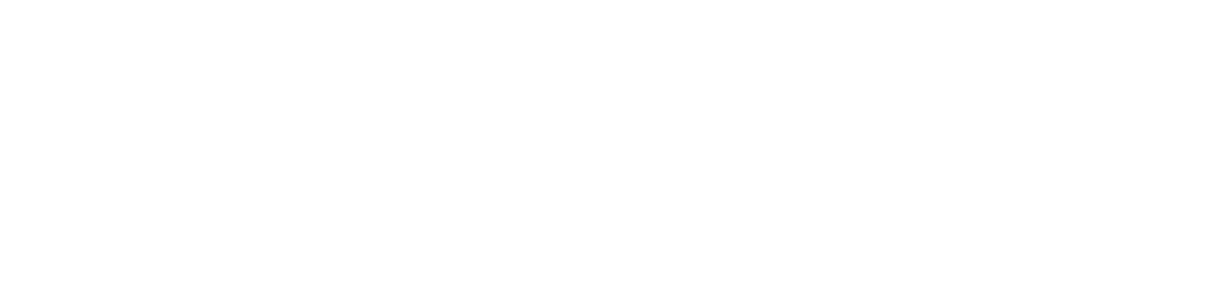 © 2008 Microsoft Corporation. All rights reserved.
This presentation is for informational purposes only. Microsoft makes no warranties, express or implied, in this summary.